chromosome
cell nucleus
Double stranded DNA molecule
Individual nucleotides
Hücrede DNA
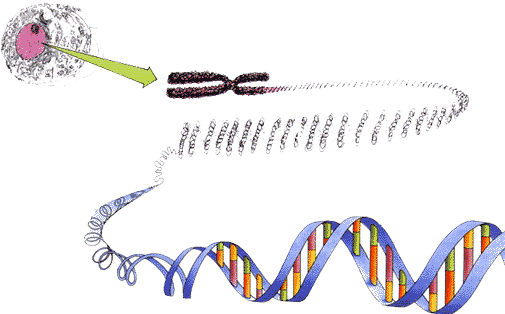 DNA,hücre çekirdeğinde bulunur ve yaşamı sürdürmek için gerekli tüm  genetik bilgiyi taşır
RNA, DNA dan sitoplazmaya bilgi taşıyıp protein sentezlenmesini sağlar 

	Normal bir yaşam için DNA nın 
	Stabilitesi, 
	Sağlıklı olarak dublikasyonu, 
	Proteine translasyonu 
	gereklidir.
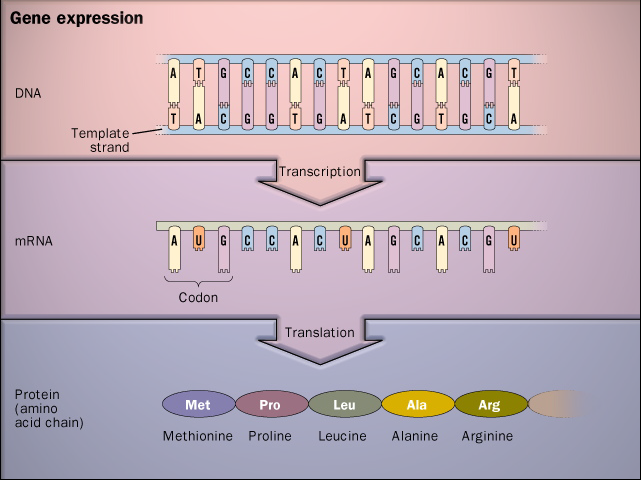 transkripsyon
translasyon
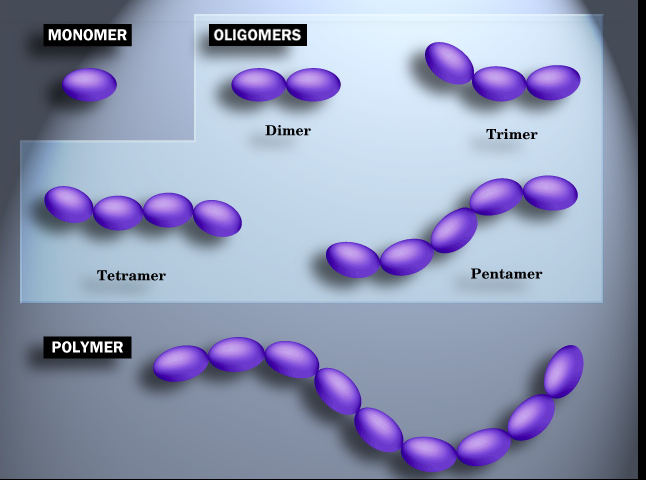 DNA, uzun  çift sarmallı (dsDNA) polimerik bir molekül olup, sağa doğru helix yapısında bulunur, 
Her bir DNA zinciri (ssDNA) birbirine fosfodiester bağları ile bağlanmış deoksiriboz şekerinden yapılı bir iskeletten oluşur. Deoksiribozun 1.karbonunda  Thymine(T), Cytosine ( C) , Guanine (G), Adenin(A)  bazlarından biri bulunur. 3.karbonundaki fosfodiester bağı ile bir sonraki şekerin 5. karbonuna bağlanır
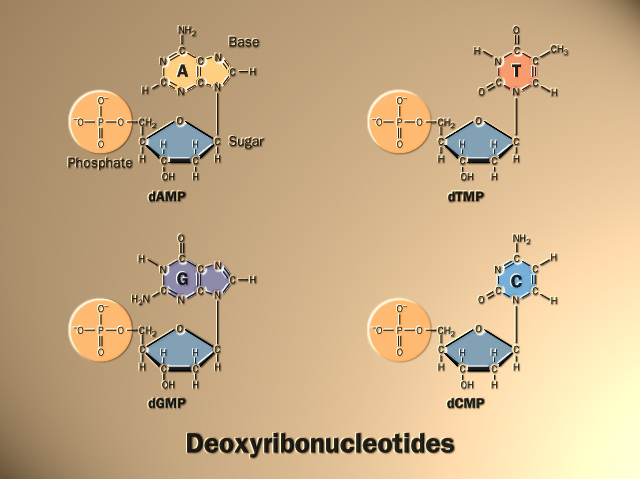 Şekerler
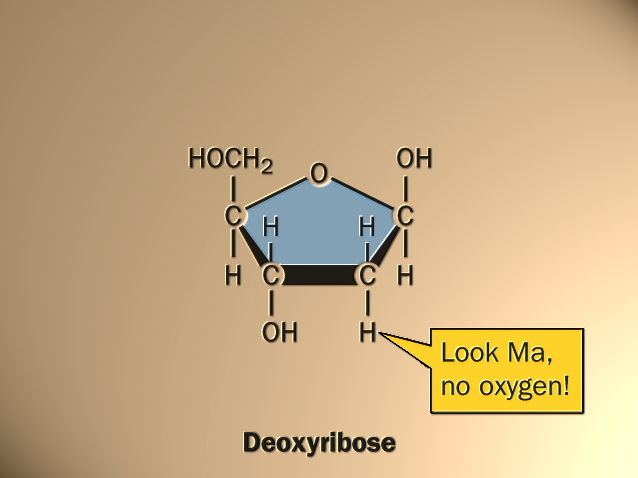 5
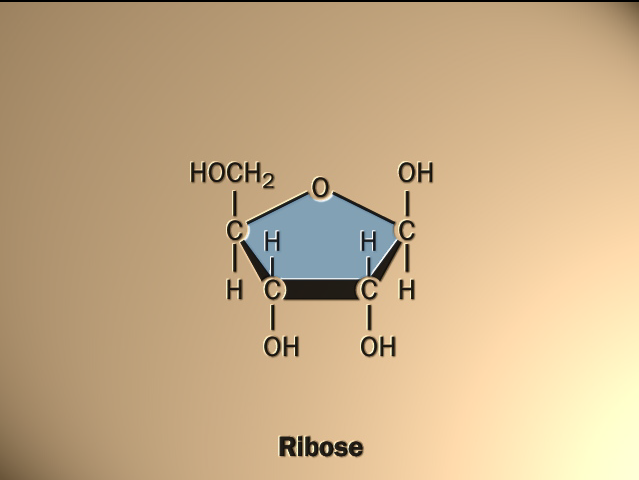 4
1
2
3
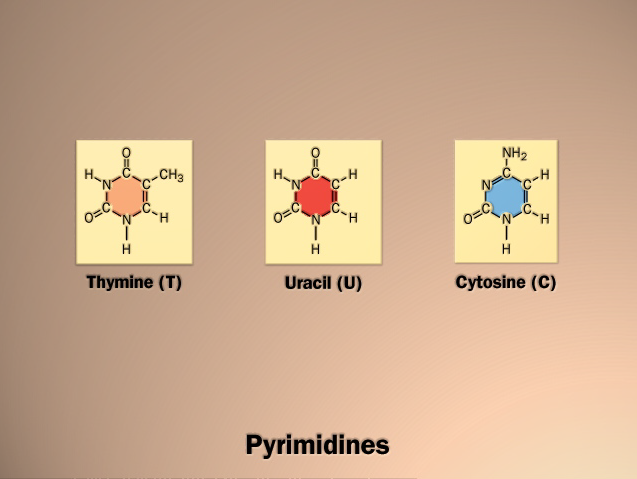 Bazlar
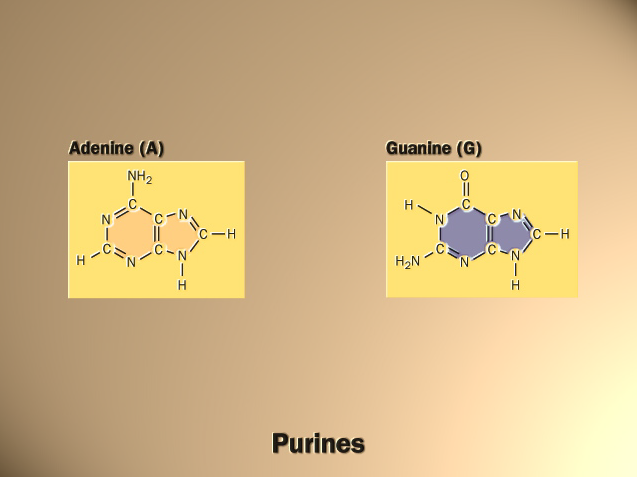 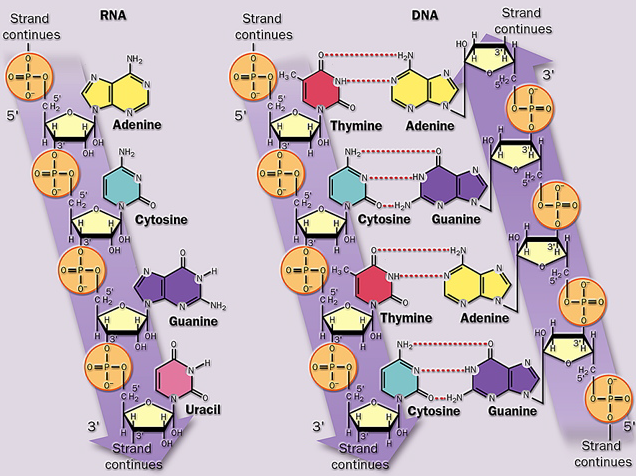 DNA-RNA arasında temel farklar
!!!!!!
Nükleik Asitlerin Analizinde Kullanılan Yöntemler
Elektroforez

Hibridizasyon

Amplifikasyon

RFLP
!!!!!
Elektroforez ile Ayırma
DNA, RNA nın elektriksel bir akım uygulandığındaki hareketleri (+ kutba doğru) moleküler ağırlıkları(MW) ile  ters orantılıdır.
Kontrol amacı ile  kullanılan MW standartları (ladder) bilinen büyüklükteki Nükleik Asit (NA) karışımlarıdır
Ayırt edilebilecek  birimlerin  büyüklüğü  kullanılan ortamın  yapısı ve konsantrasyonu ile ilgilidir 
UV veya radyoaktivite görüntüleme sistemleri kullanılır
!!!!!!
Nükleik Asit Hibridizasyonu
Hibridizasyon, Bazların kendileri için tamamlayıcı olan bazlar ile etkileşmesi esasına dayanarak , iki tek sarmal (ss) Nükleik Asit (NA) molekülünün  bir çift sarmal  (ds) molekül oluşturmasıdır. (A ile T  C ile G birbirini  tamamlayıcı )


Annealing: İki DNA zinciri de işaretlenmemiştir
Hibridizasyon: DNA zincirlerinden biri işaretlenmiştir
Prob: İşaretli olan zincire verilen addır
Nükleik Asit Hibridizasyonu
Çevre koşullarını düzenleyerek oluşan dubleks yapının özgünlüğünü arttırmak mümkündür 
	
“Low Stringency”: [tuz]  , formamide yok, ısı düşük
			Hatalar olabilir 
“High Stringency”: [tuz]  , ısı yüksek (Tm’e yakın,               formamid var
			 sadece en iyi eşleşmeye izin verir
Nükleik Asit Hibridizasyonu
Temel Komponentleri.
	Prob
	Özgünlük belirler,  işaretleme için tercih edilen taraftır, DNA; RNA yapısında olabilir, 
	 Örnek:
Örnek hazırlığındaki amaç: Nukleik asit bütünlüğünün korunması, ve hedefin prob ile buluşmasının sağlanmasıdır 
Genellikle DNA, RNA saflaştırılarak kullanılır    (inhibitörler uzaklaşır, probun erişimi artar)
	Uygun Baz eşleşmesi için ortamın hazırlanması
	Ortamın  Fizikel-Kimyasal özellikleri reaksyonun spesifisite ve sensitivitesini etkiler
	Hibridizasyon kokteyli:tamponlar, tuzlar, denatüre ediciler, polimerler, DNA-RNA taşıyıcılar, ....içerir
Hibridlerin Gösterilmesi 
	Radioaktif işaretleme (ömrü kısa, sağlıksız)
	Diğer yöntemler (örneğin floresansla)                                                !!!!!!!!!
Sıvı veya Katı faz Hibridizasyonu
Sıvı Fazda Hibridizasyon :
Örnek ve prob bir solüsyonda etkileşir (ör:tüp içinde )
Hibridize olmayan problar yıkanarak uzaklaştırılır
Hibridler, katı bir taşıyıcı ortama  bağlanarak ölçülür 
		ancak bu koşulda stabildirler  (ör hydroxyapetite)
Sıvı veya Katı faz Hibridizasyonu
Katı Fazda gerçekleşen Hibridizasyon:
Dot veya Plot Hibridizasyon
Southern Hibridizasyon (DNA) 
Northern Hibridizasyon (RNA) 
İn-Situ Hibridizasyon

 Hibridizasyon, İki fazlı bir ortamda gerçekleşir
Genellikle
		Katı faz: Örnek
		Sıvı faz: Prob  dur
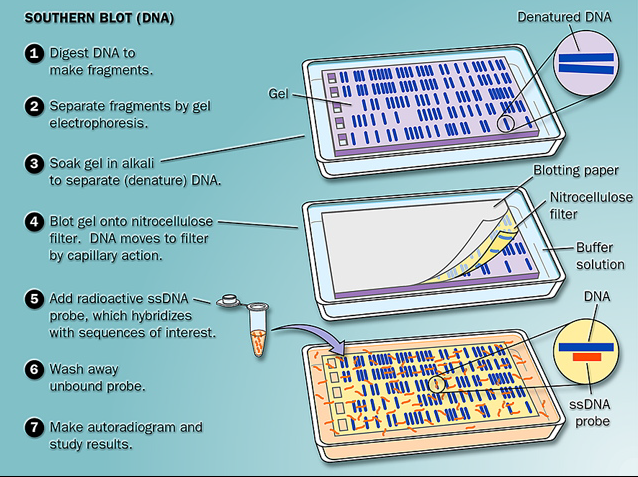 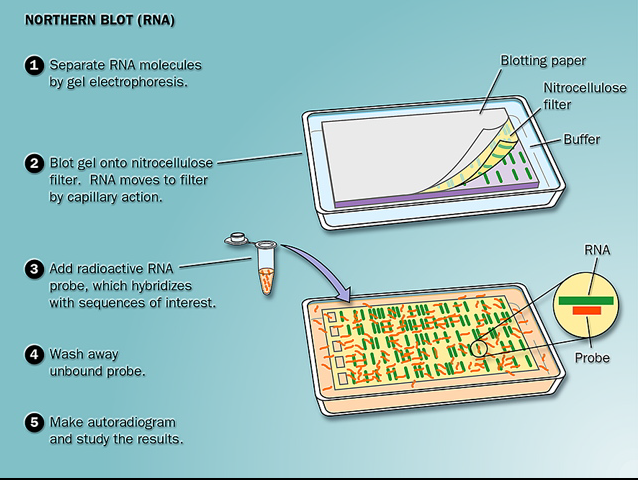 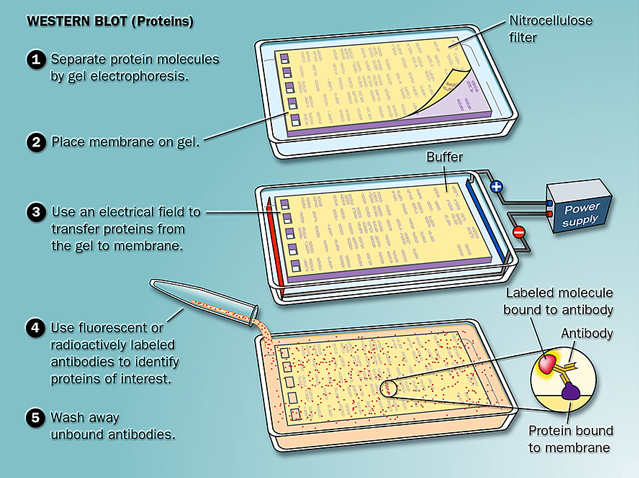 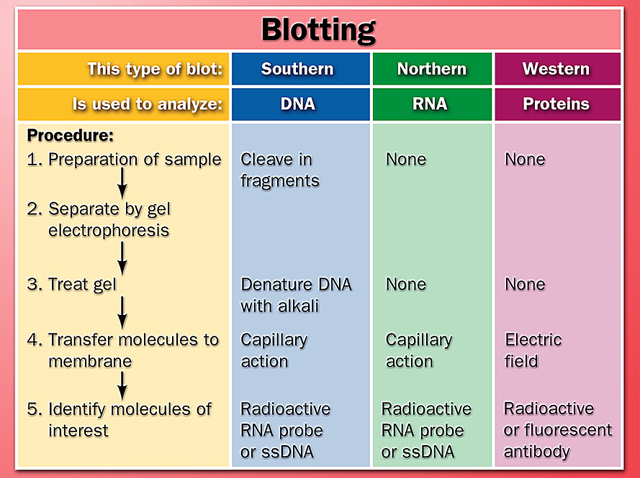 VYSISTM
FISH
		      (Fluorescence in situ Hybridization)
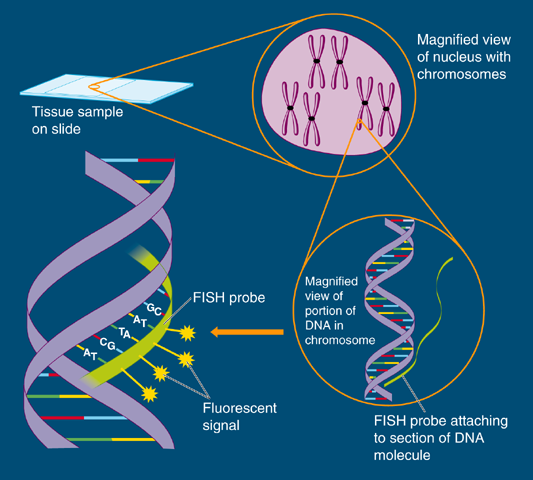 Tek hücre üzerinde birden fazla kromozom ya da gen anomalisi  gösterilebilir. 
Kantitatif ölçüm mümkün 
Otomasyona uygun
İn-Situ Hibridizasyonda İzlenen Yol
Hücrelerin tespit edilmesi,  preparatın hazırlanması
Ön İşlemler (ör: eskitme)
Hedef DNA ve  probun(işaraetli) denature edilmesi 
Hibridizasyon
Hibridizasyon sonrası yıkamalar
İmmunhistokimya ile ikinci işaretleme (tercihe bağlı)
Mikroskopi, değerlendirme 

!!!!!!!
Amplifikasyon Yöntemleri
Polimeraz Zincir Reaksyonu (PCR) ile  Nükleik asitlerin çoğaltılmaları sayesinde:
	
	Çok daha az materyal ile çok daha fazla çalışma yapılması,
	Zaman ve iş gücünden tasarruf sağlanması, Yöntemlerin duyarlık ve özgünlüklerinde belirgin bir artış 
	mümkün olmuştur.
PCR (Polimeraz Zincir Reaksiyonu):

 Primerler aracılığı ile spesifik DNA sekanslarının  çoğaltılması  işlemi olup; 
optimal koşullar sağlanırsa bir kopya genden  gözle değerlendirilebilecek miktarlarda  PCR ürünü elde edilmesi mümkün olur.
!!!!!!!
DENATURASYON
Tek sarmal DNA eldesi
primer
ANNEALING
Probun tek sarmal DNA ya yapışması
EXTENSION
Polimeraz aracılığı ile
 Nukleotidler ile zincirin uzatılması
Aranan gen
.
30-35 kez döngü
 tekrarlar
DNA
PCR ile elde edilen (çoğalan) ürününün agaroz jel  elektroforezi ile 				gösterilmesi
Molekül ağırlığı bilenen kontrol
!!!!!!
“Restriction Fragment Lenght Polimorphism” (RFLP)
DNA sekanslarındaki varyasyon ya da polimorfizmin (farklılıkların ) gösterilmesi amacıyla restriksyon enzimlerinin sekans tanıma özelliklerinden  yararlanarak yapılan bir çalışmadır
Genomik/amplifiye olmuş DNA, restriksyon enzimleri ile parçalanıp, oluşan fragmanların jel elektroforezinde değerlendirmesi yapılır.
DNA sekansındaki değişme restriksyon enziminin etki alanını da değiştireceğinden(ekleme/çıkarma) farklı boyutta fragmanlar gözlenecektir
Bazı deneylerde Southern blot analizinden önce birkaç enzim ile parçalanma sağlanır.
DNA Restriksyon Enzimleri
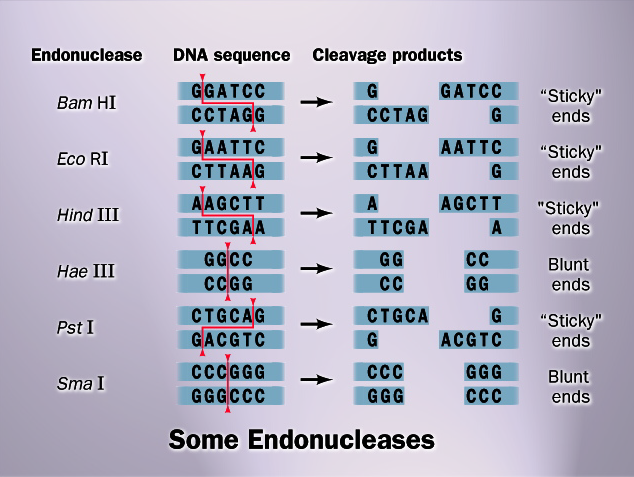